文の組み立て
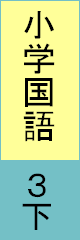 ７０ページ
研
けん
究
きゅう
究
明
中
央
おう
どちらが
生たまごでしょう
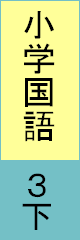 ７４ページ
皿
さら
をあらう
軽
かる
い荷物
Copyright (C) 2016 / 柏市教育委員会　 All Rights Reserved.